Kofeinizmus
A jeho škodlivosť.
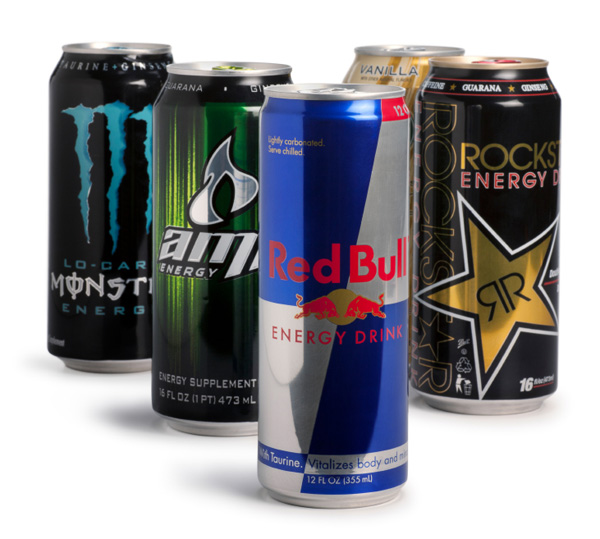 Čo to vlastne je?
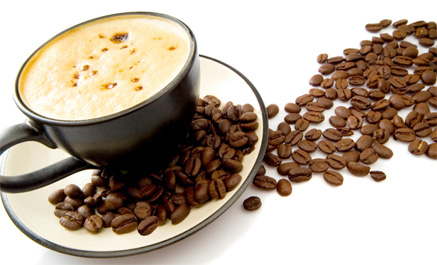 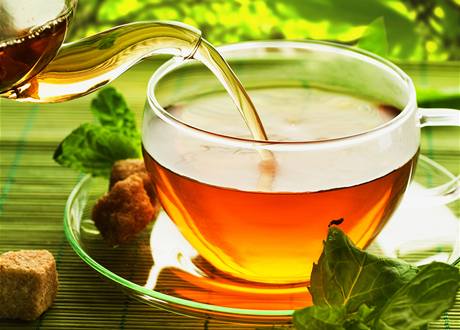 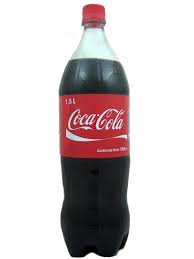 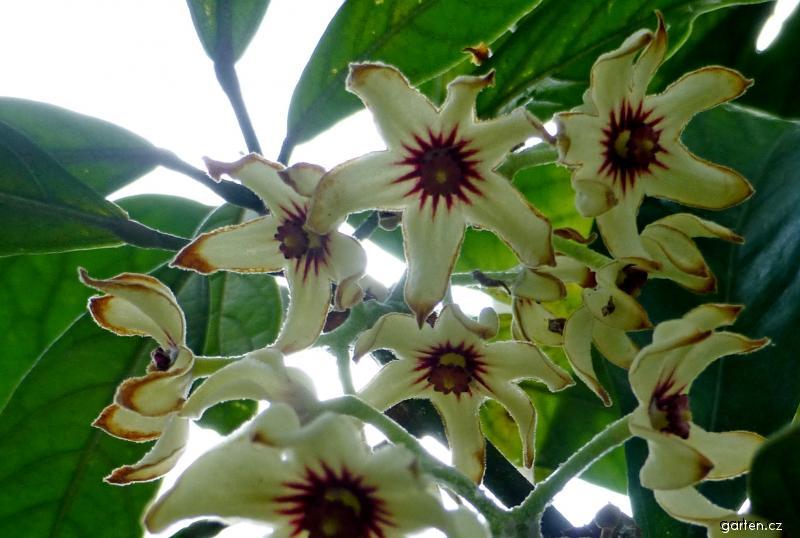 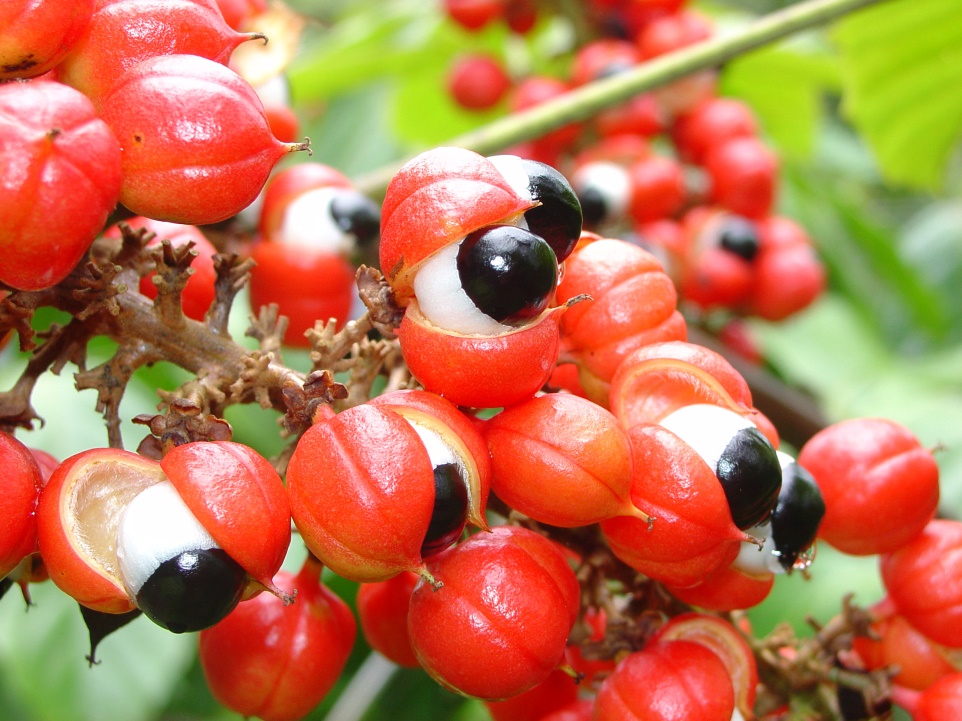 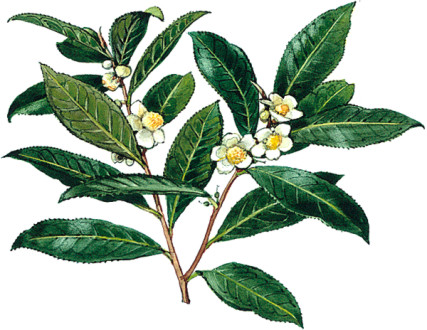 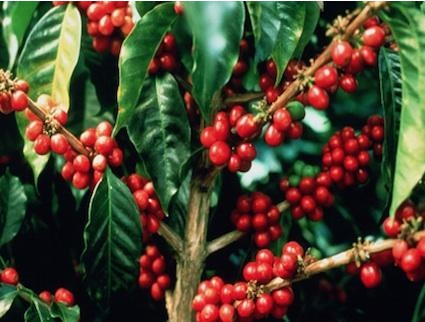 Plantáže
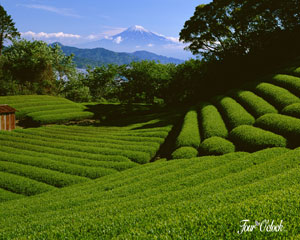 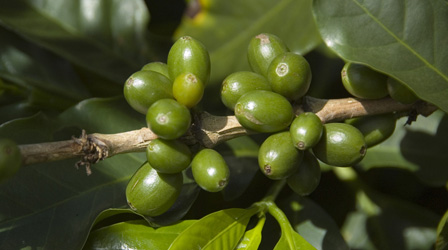 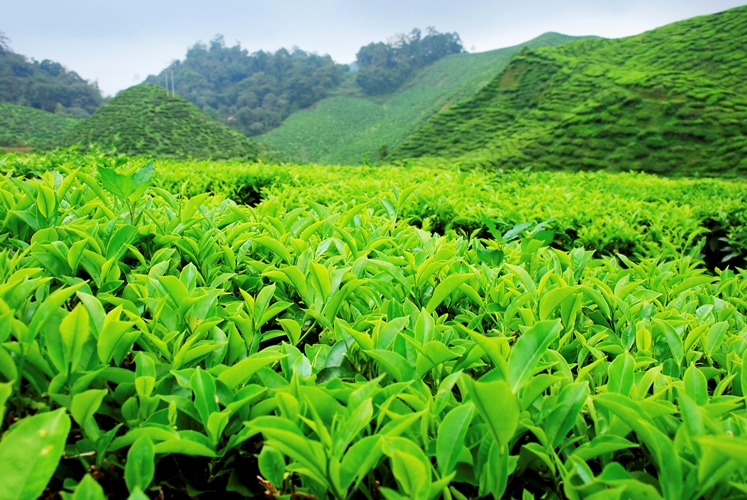 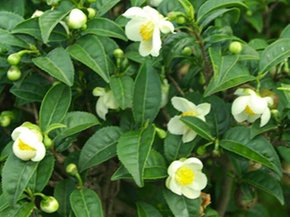 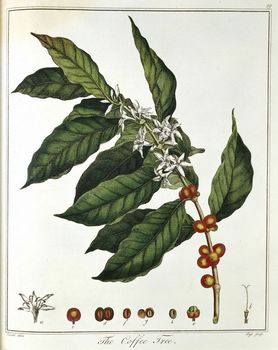 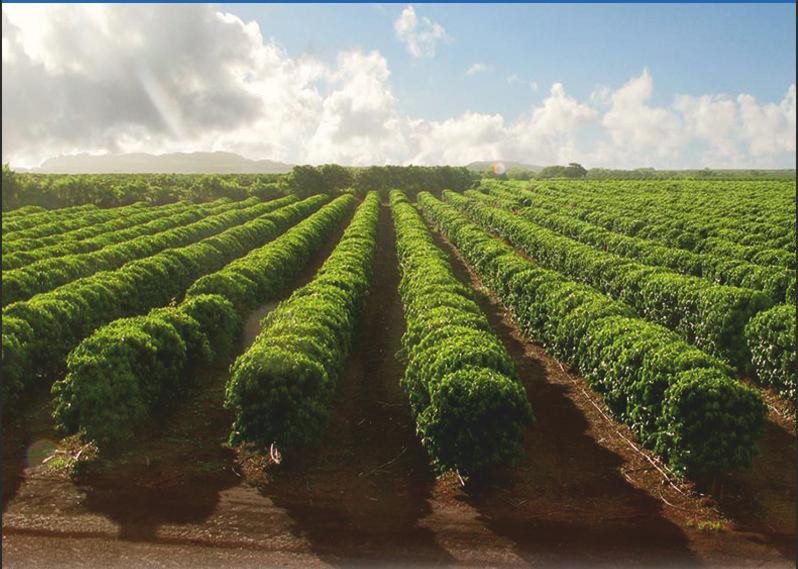 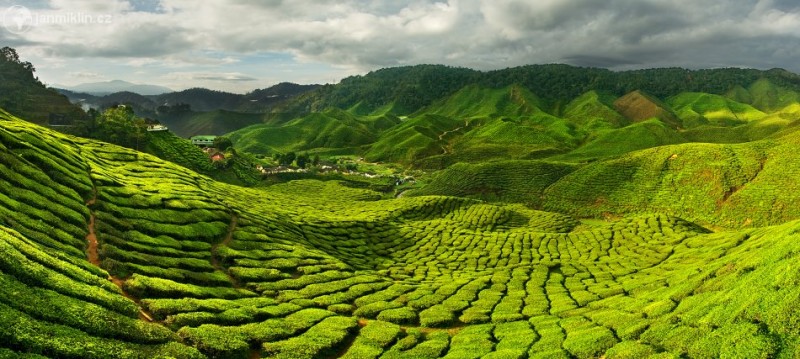 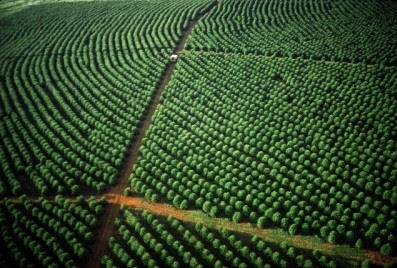 Účinky kávy a kofeínu
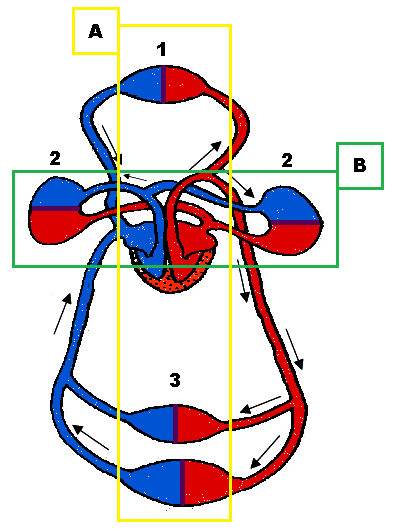 Krvný obeh
Distribúcia 


Bdelosť
Pozornosť
Blokuje špecifické receptory adenozínu
Zužovanie ciev
Tlmenie bolesti
Škodlivosť
Závislosť
Krvný tlak
Cholesterol v krvi
Srdcovo cievne ochorenia
Kde sa zjavila káva?
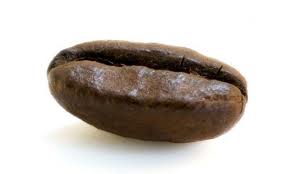 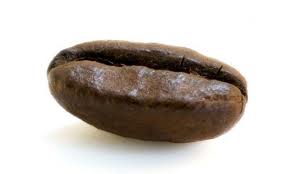 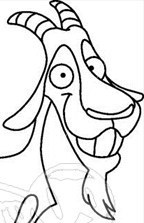 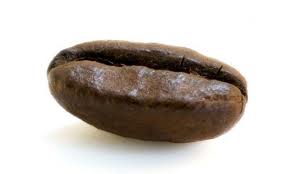 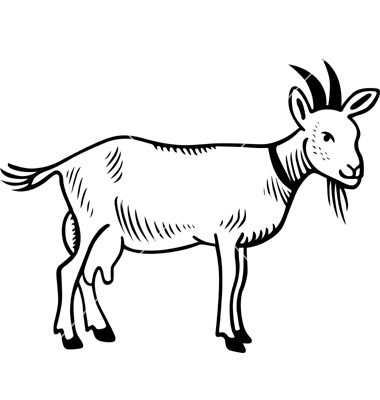 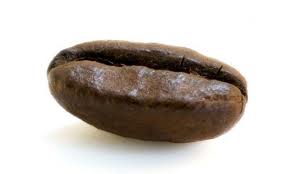 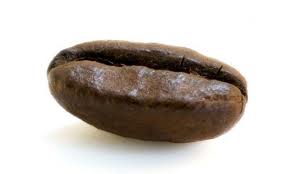 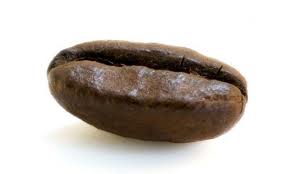 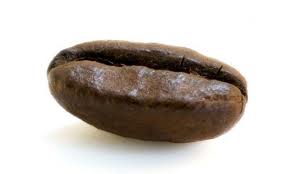 Zdroje
http://www.zones.sk/studentske-prace/chemia/8447-kofeinizmus/
http://fit.server.sk/vyziva/kava/
http://referaty.atlas.sk/prirodne-vedy/biologia-a-geologia/34249/?print=1
www.eufic&.org/article/sk/4/13/artid/caffeine-health/
Ďakujeme za (ne)pozornosť
Michaela Sotáková a Ivana Vavreková
3.C GJAR 
2014/2015